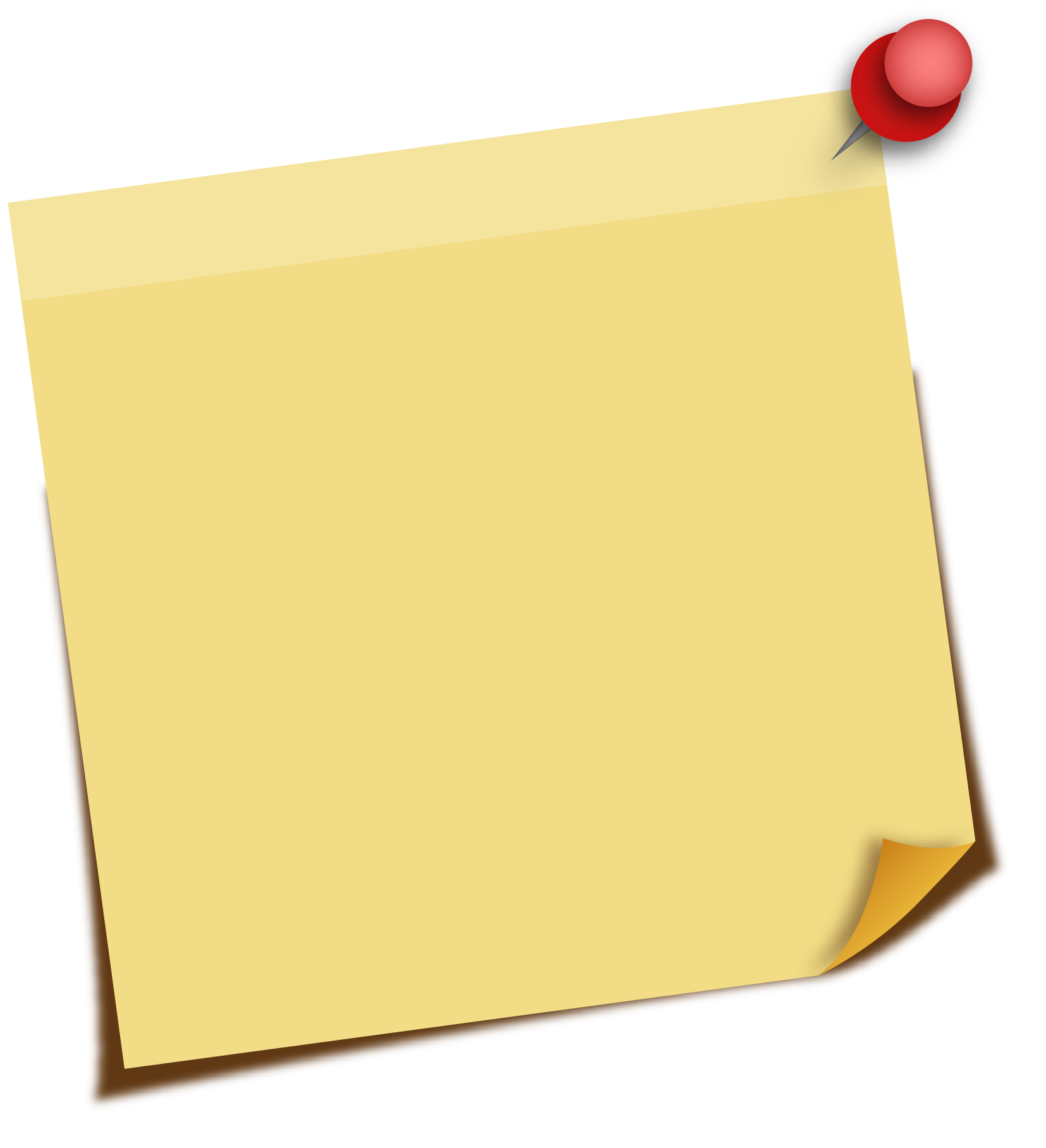 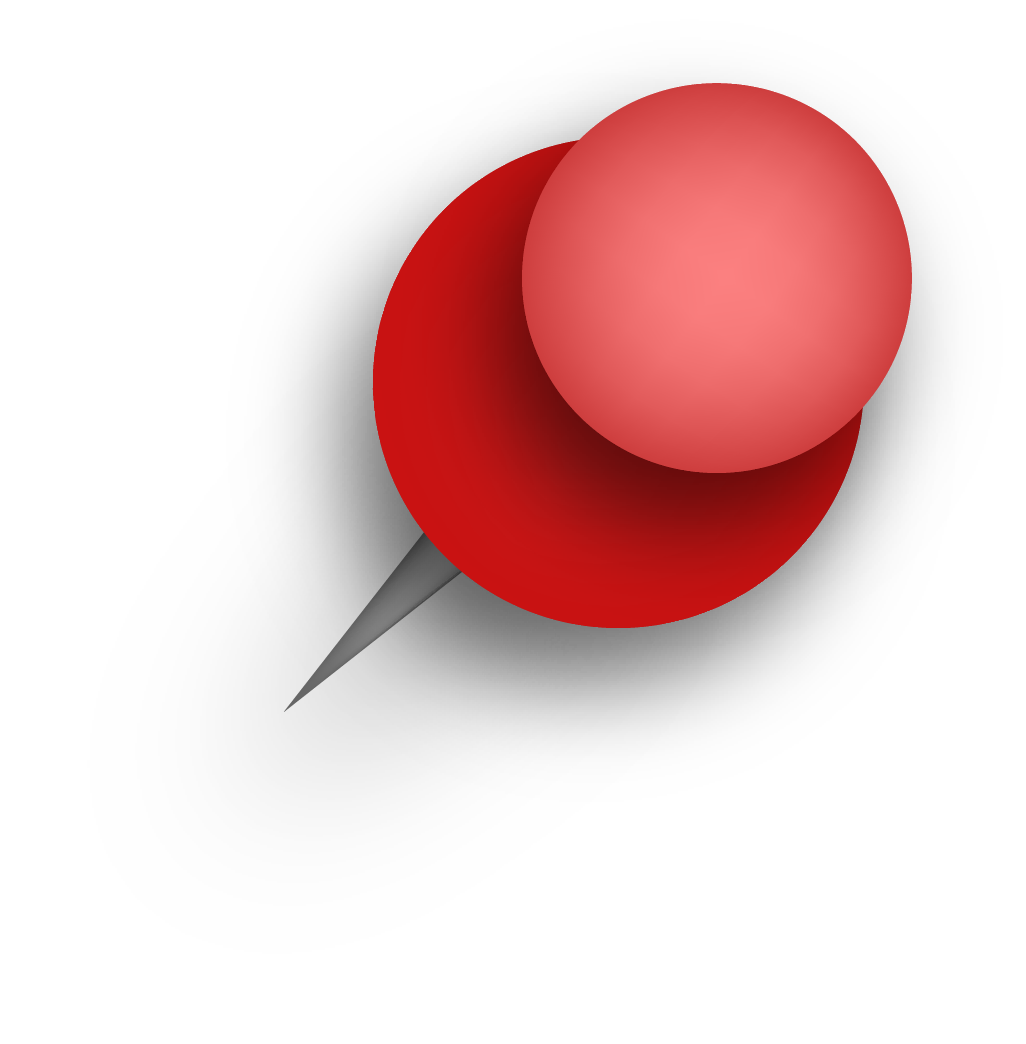 Tajna uspješnog učenja
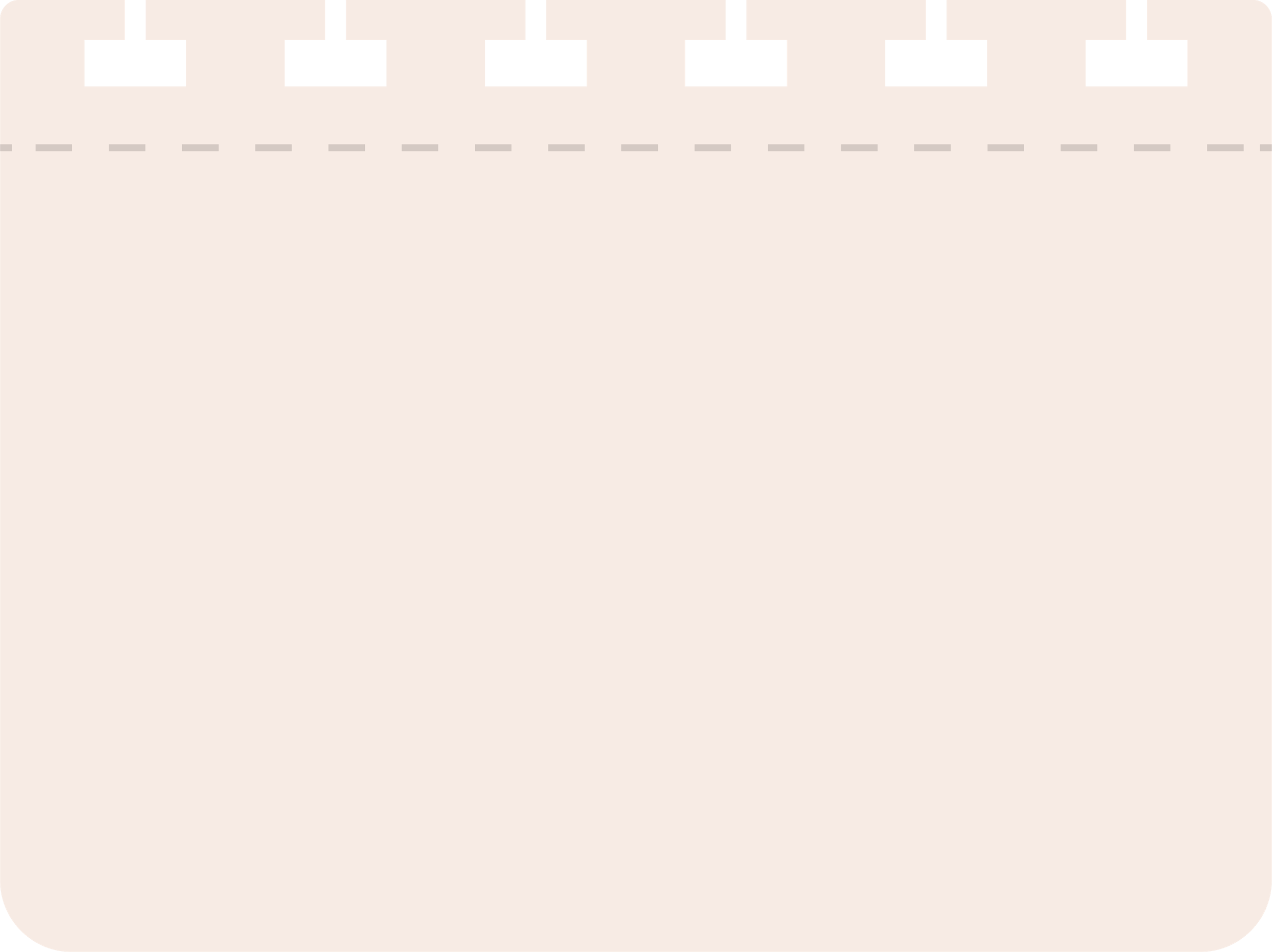 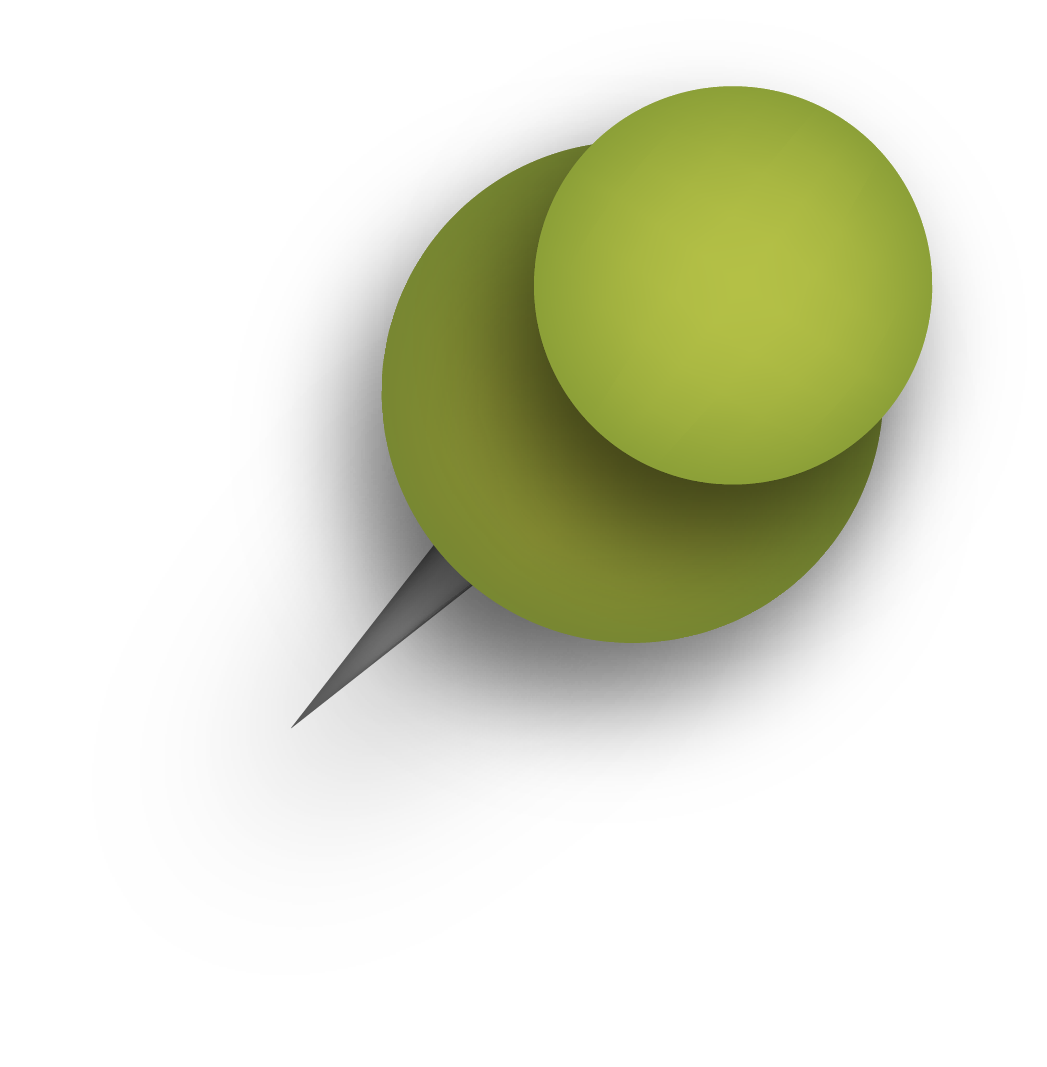 Biljana Manin, dipl. pedagog,
 stručni suradnik savjetnik
START!
Za školski uspjeh potrebno je:
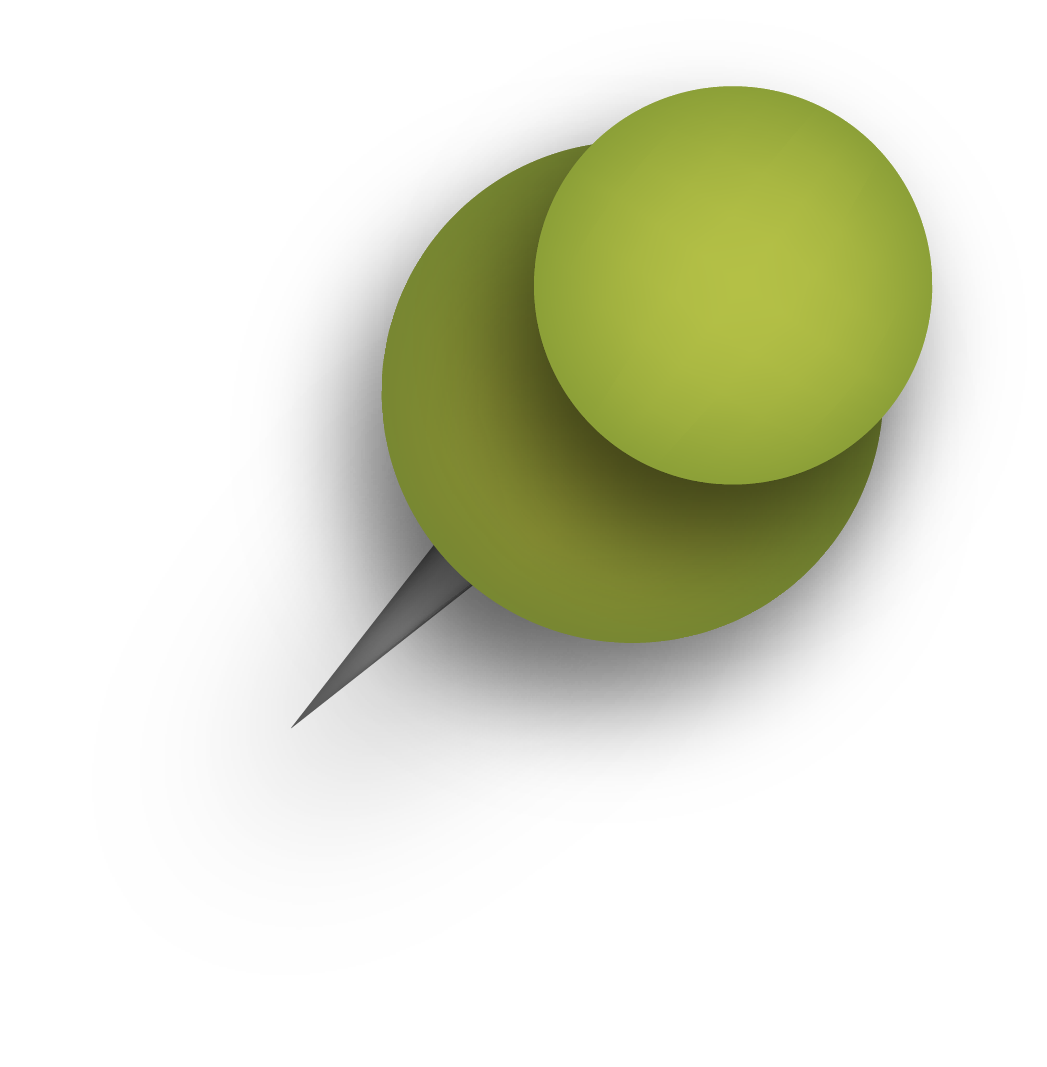 poznavati proces učenja
znati koje okolnosti pogoduju usvajanju novih informacija i kreativnom mišljenju
imati koncentraciju pri učenju
razvijati radne navike
Može li svatko uspješno učiti?
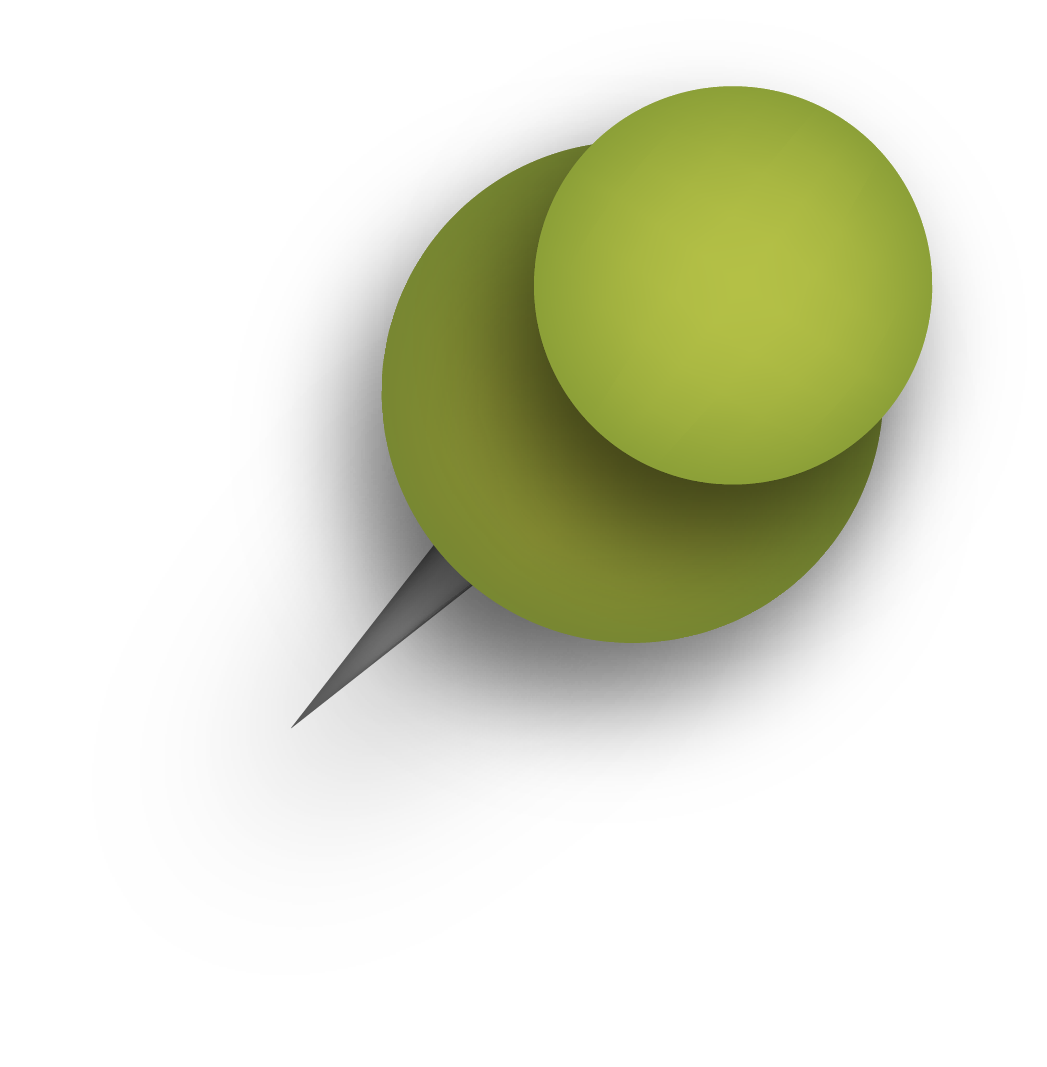 može, ukoliko uči
ovlada strategijama učenja
na nastavi razvija vještine učenja
Što je učenje?
psihički proces promjene znanja i iskustva
obuhvaća usvajanje navika, znanja, vještina i sposobnosti
proces pohranjivanja informacija u skladištu pamćenja
Učenje je složena aktivnost:
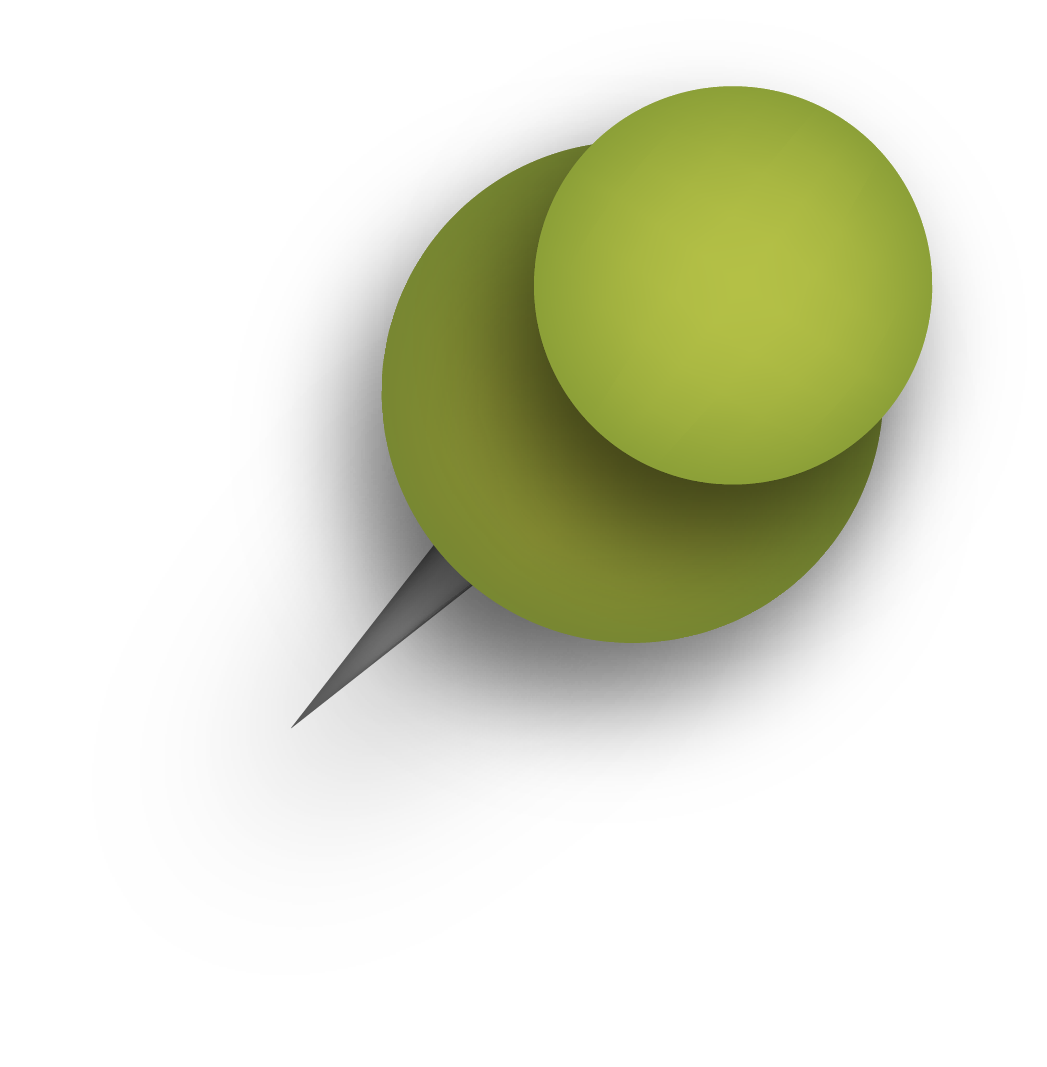 prikupljanje informacija
bilježenje informacija
organizacija informacija
razumijevanje informacija
pamćenje informacija
korištenje informacija
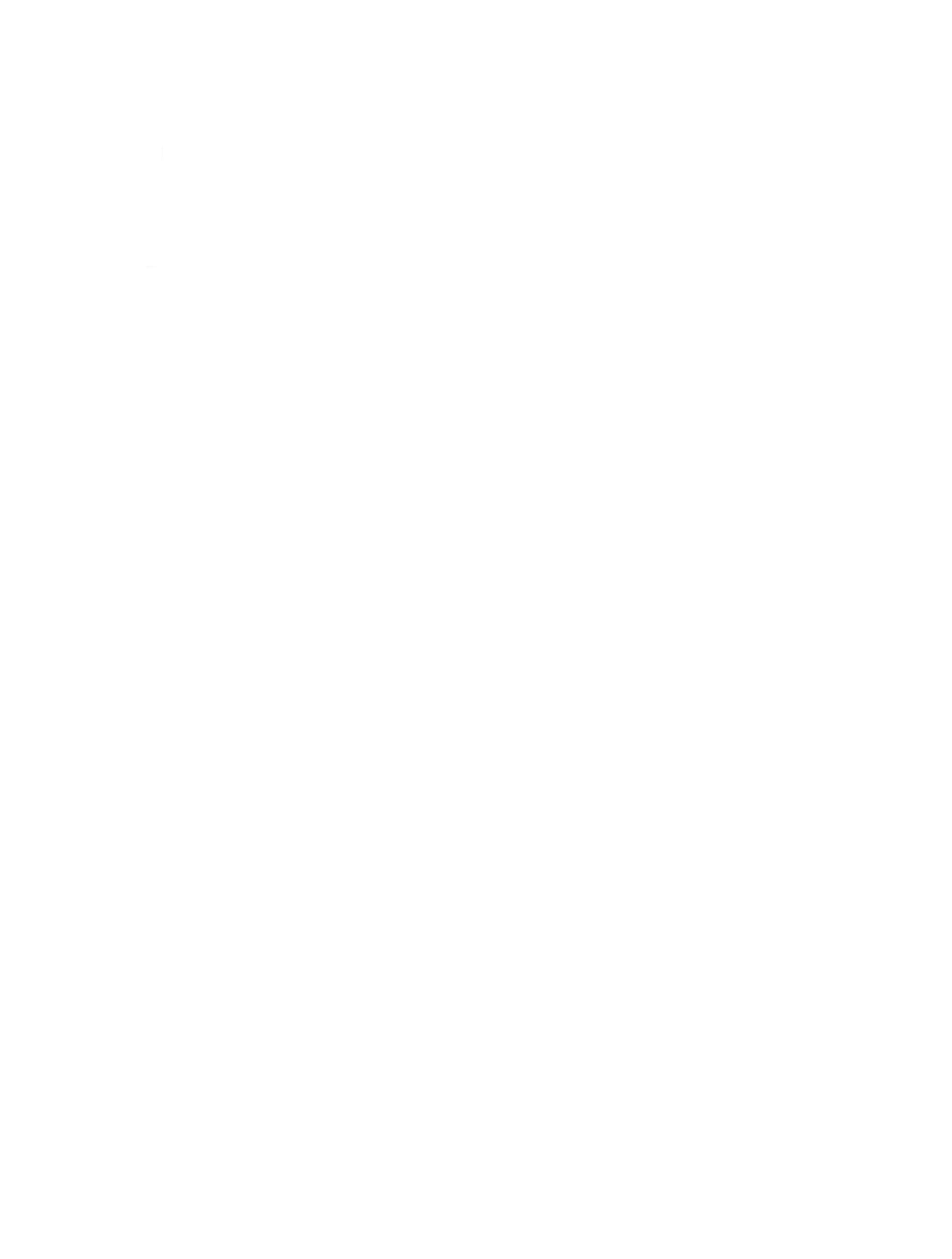 Tajne uspješnog učenja
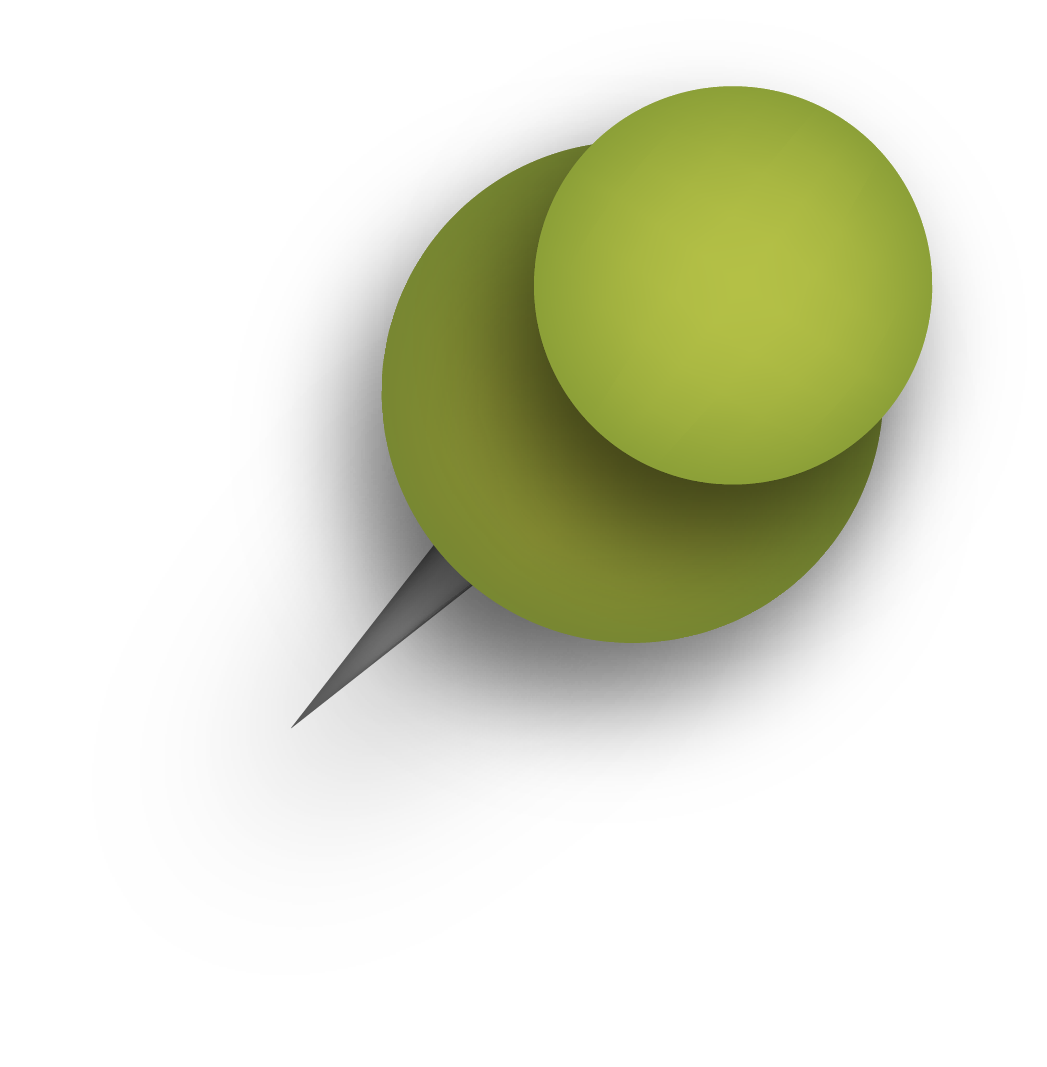 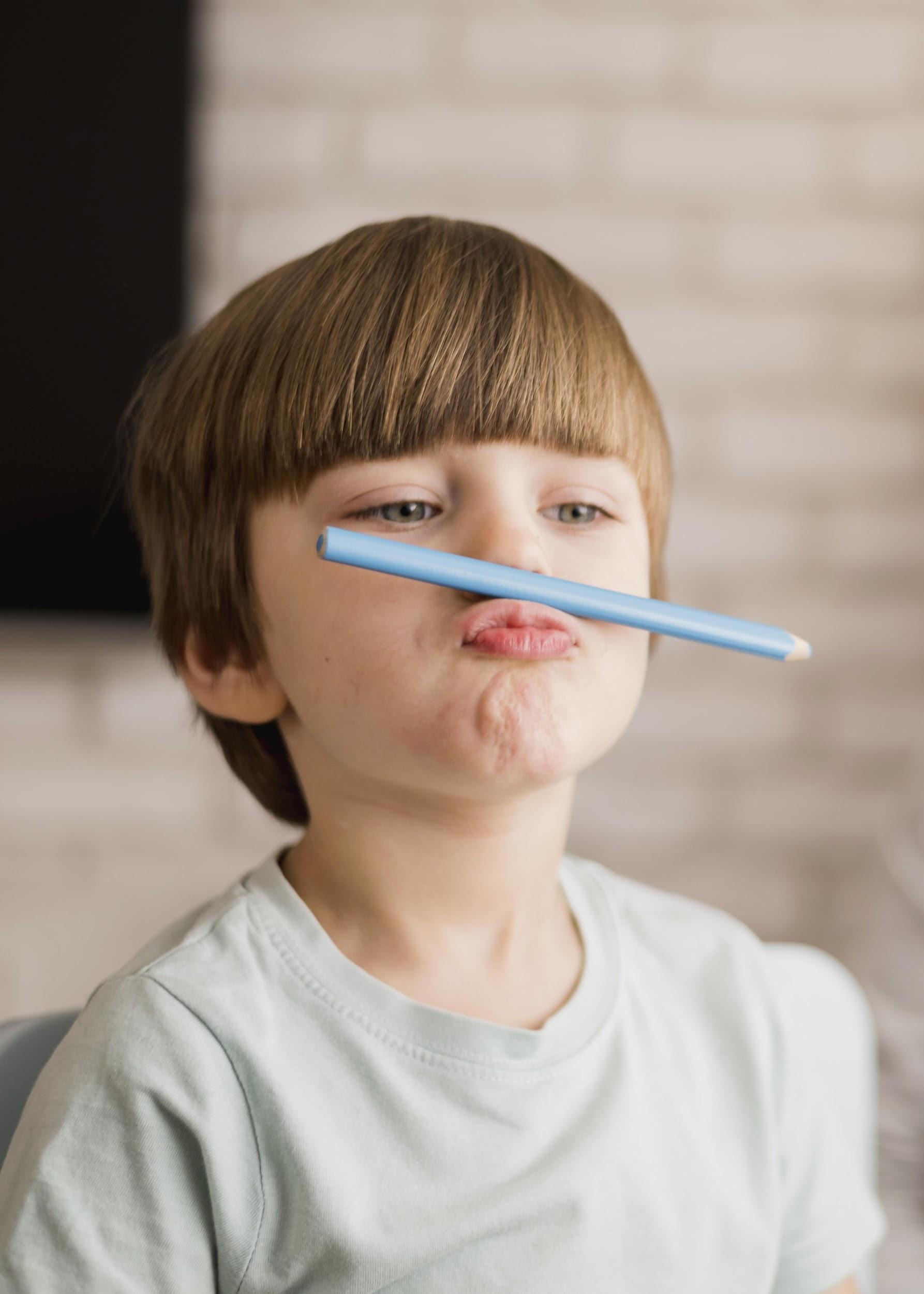 Uspješno učenje je složena vještina.Svatko od nas može vještinu učenja razvijati.Učenik treba željeti razvijati vještine koje su potrebne za uspješno učenje.Vještine treba vježbati – trenirati.
NEXT!
Uspješni učenici znaju:
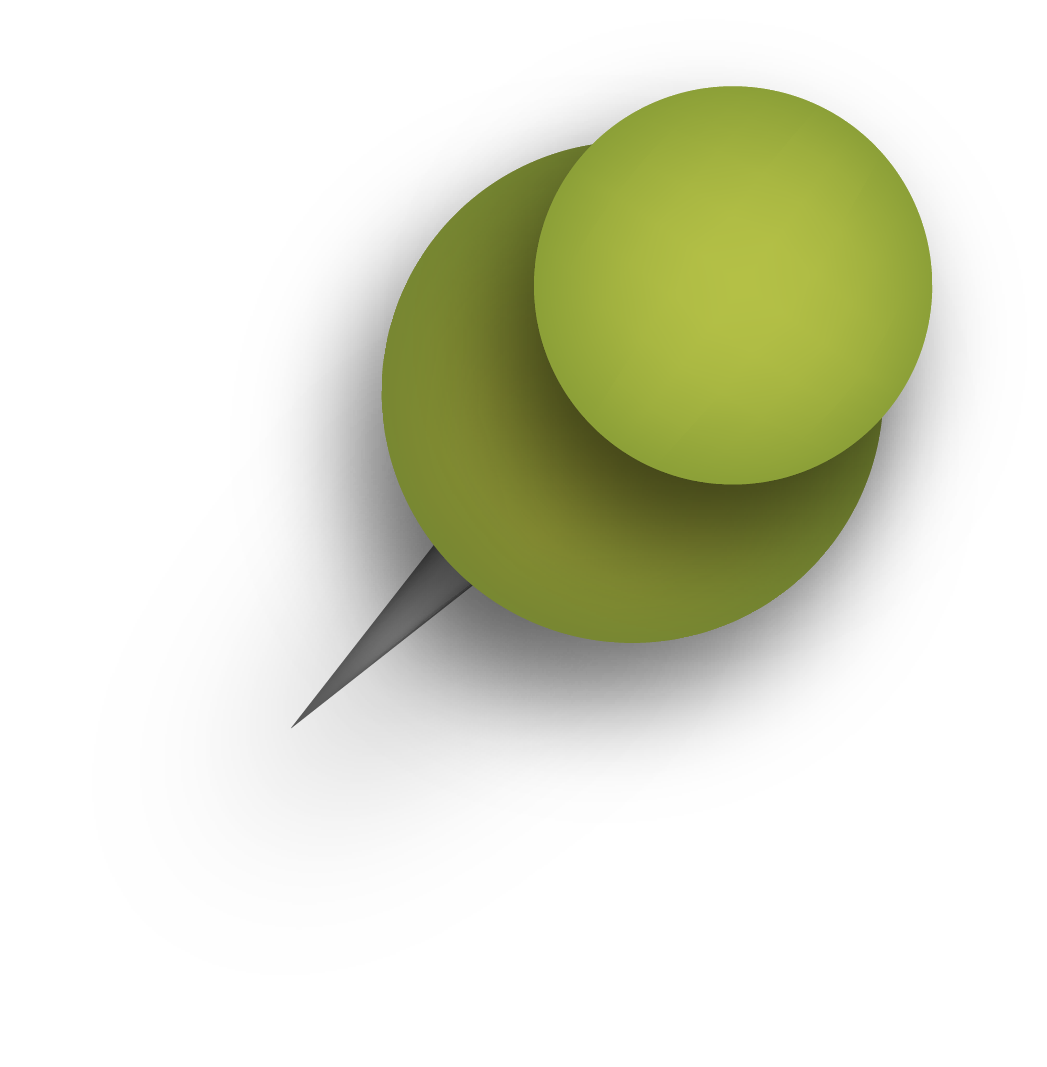 se dobro organizirati
organizirati prostor u kome uče
koncentrirati se
aktivno učiti
voditi bilješke
dobro pisati sastavke
brzo i efikasno učiti
uspješno se suočiti sa strahom od ispitivanja
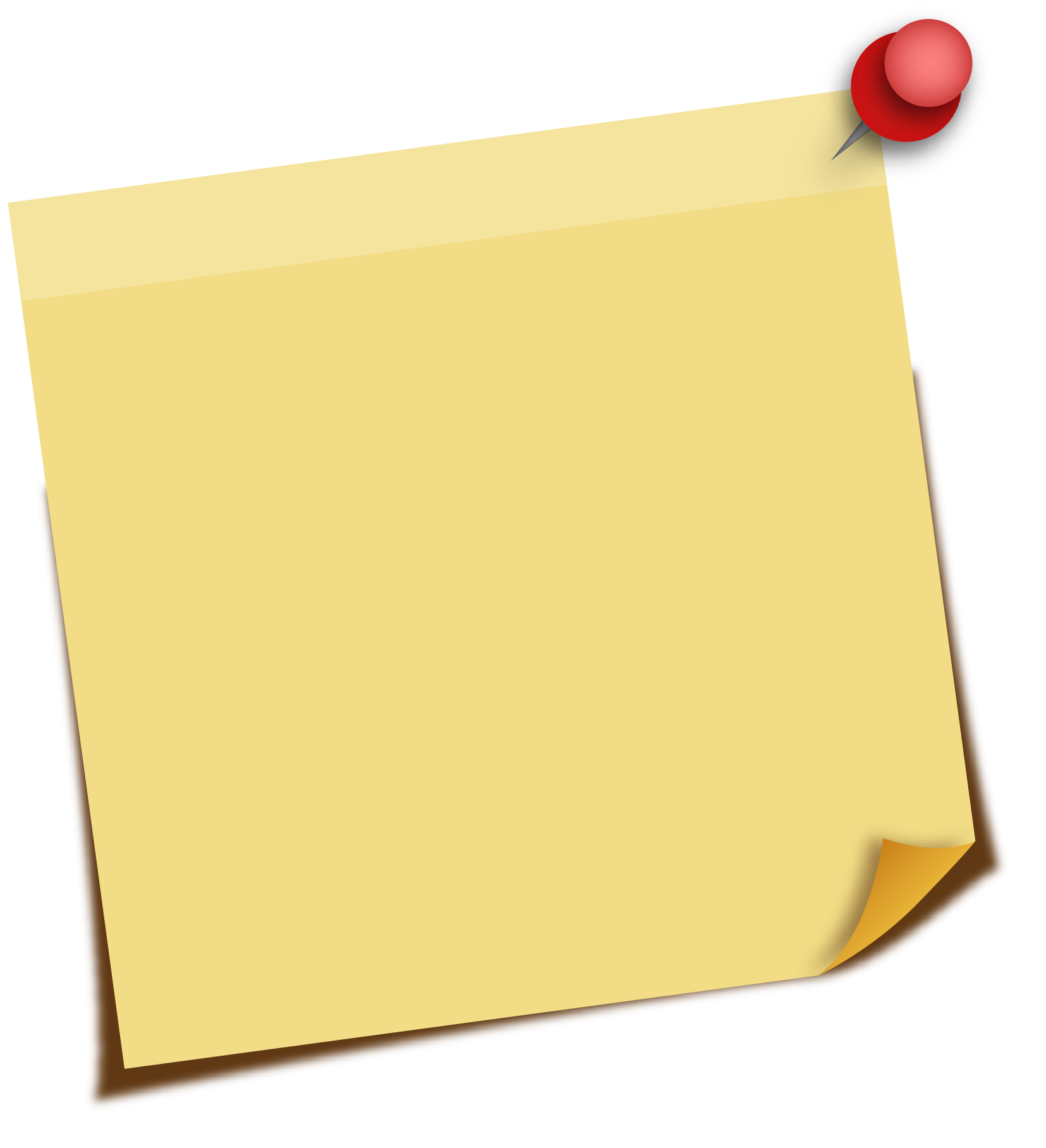 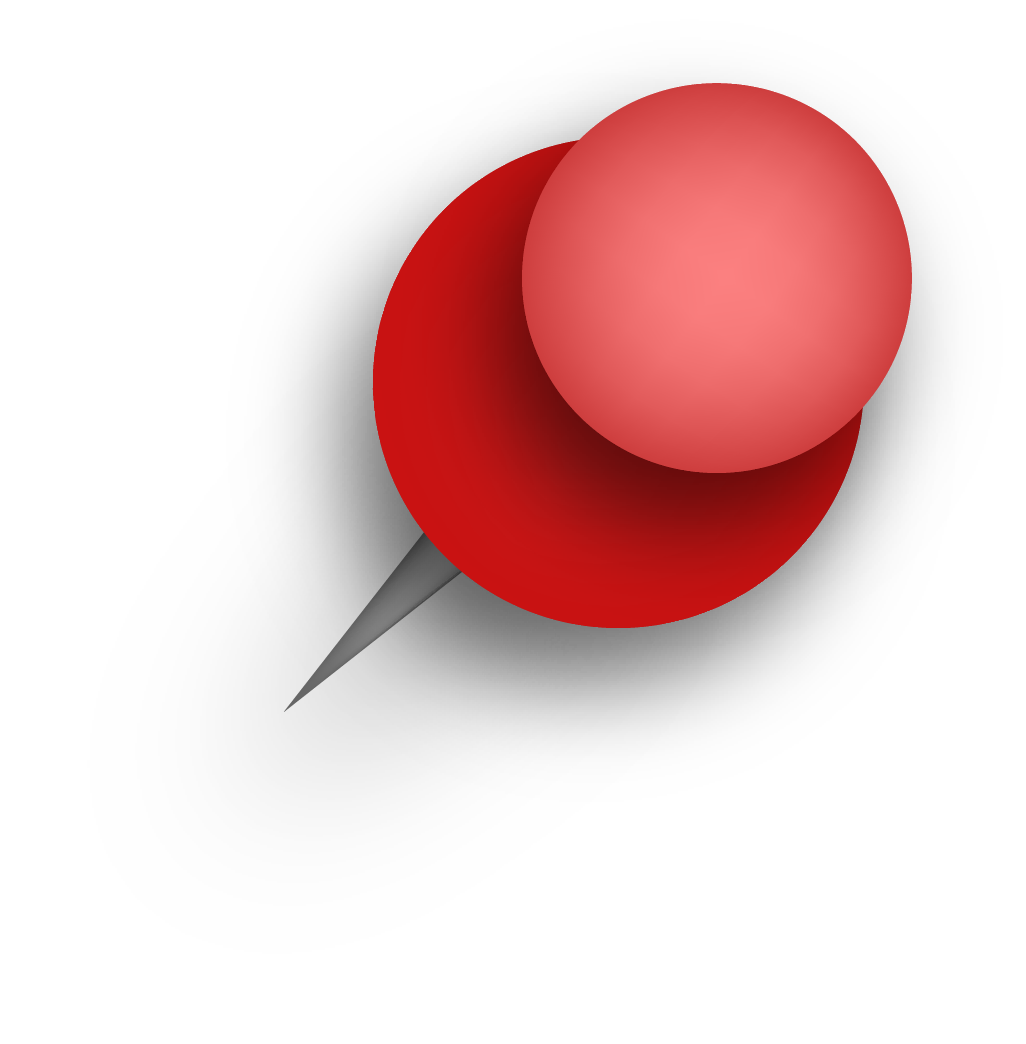 Učenje nam omogućuje napredak u životu!
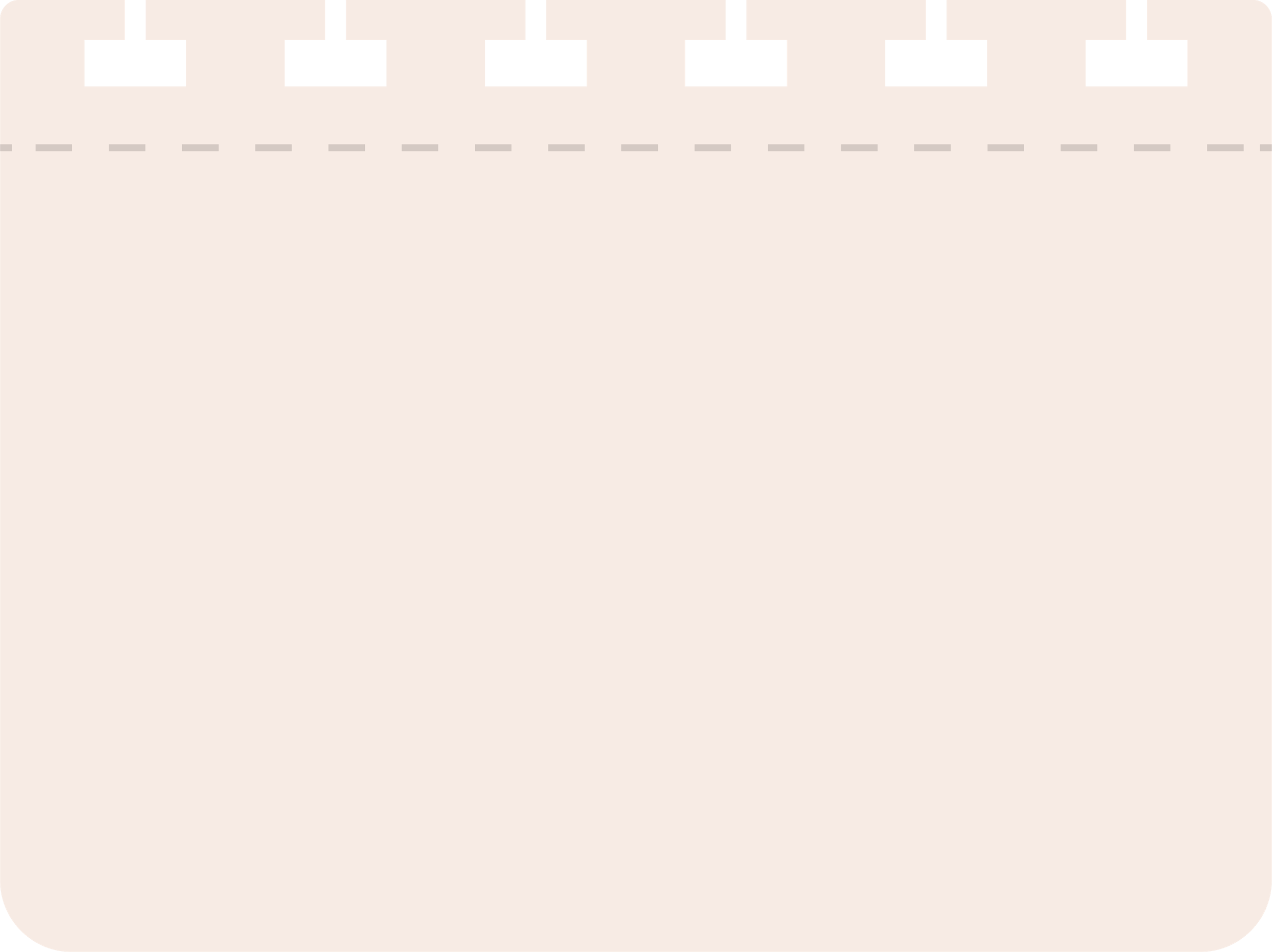 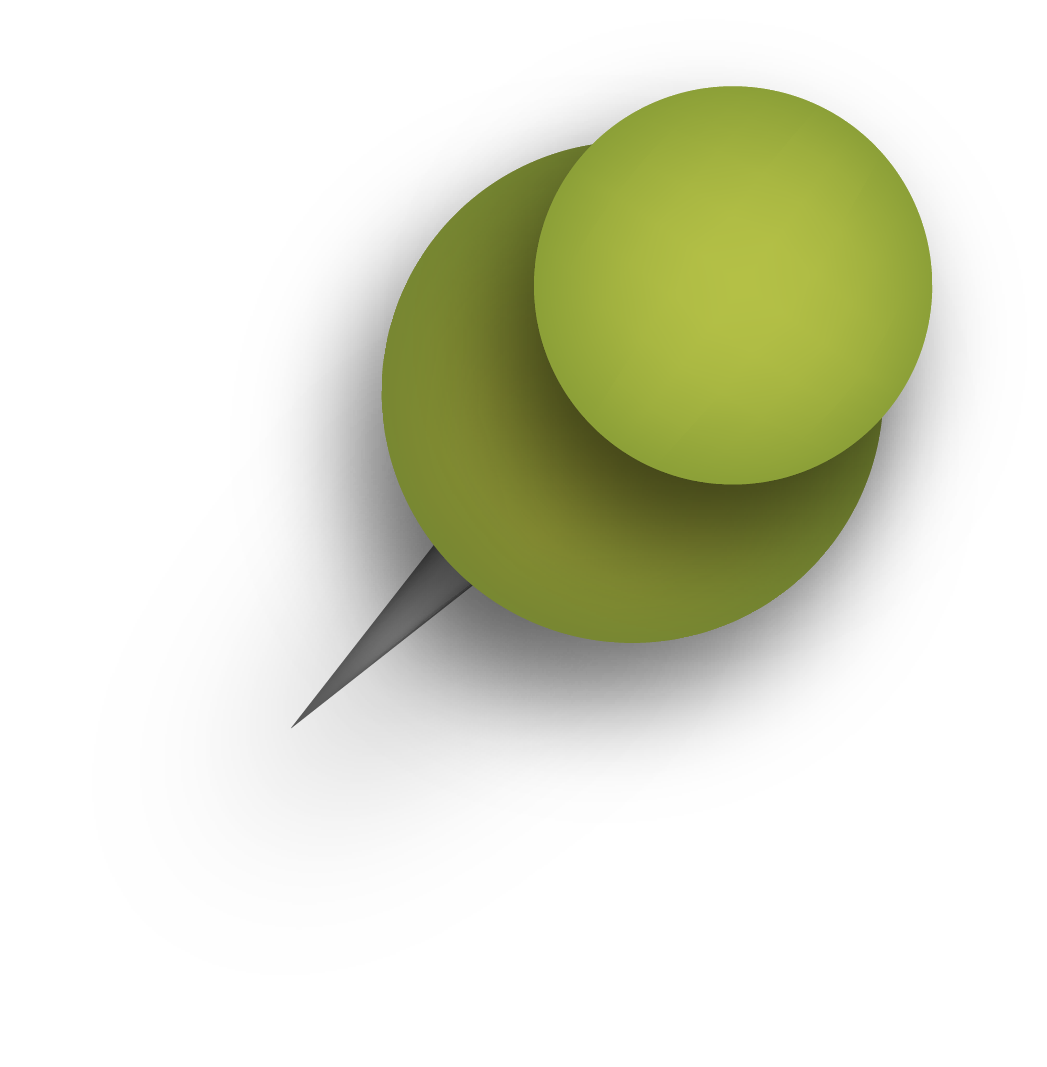 HVALA NA PAŽNJI